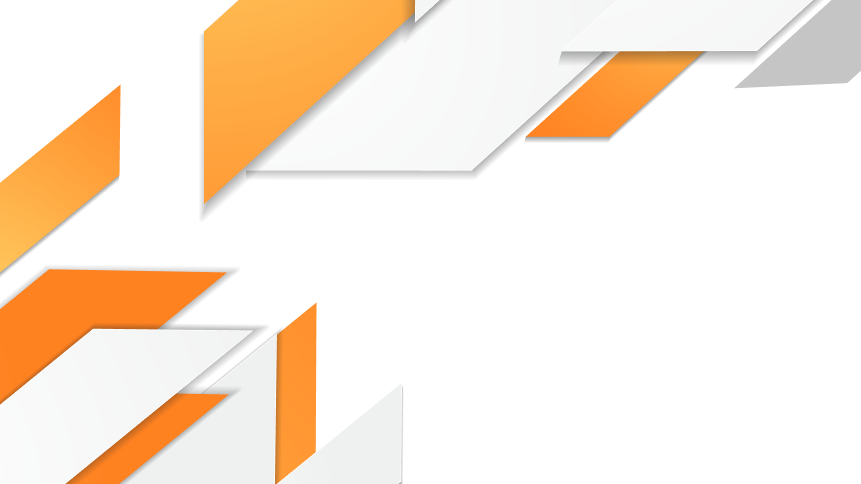 岗位竞聘PPT模板
2030 POST COMPETITION
CONTENTS
01
02
03
04
2030 POST COMPETITION
基本资料
工作经历
岗位认知
工作目标
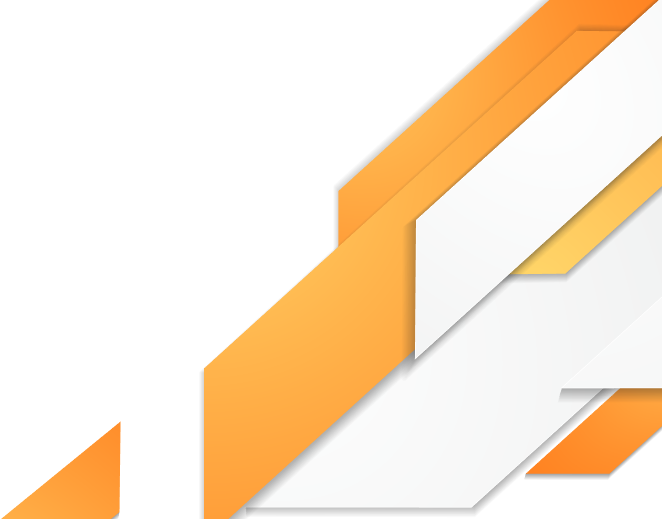 01 基本资料
2030 POST COMPETITION
01
基本资料 ·
资料二
资料三
资料四
资料一
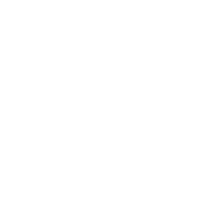 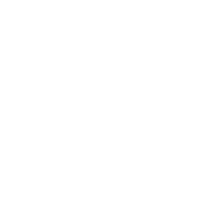 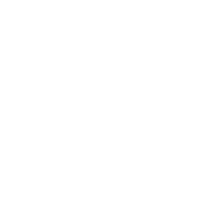 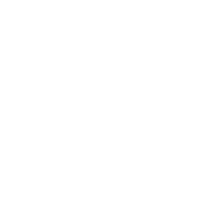 点击输入内容
点击输入内容
点击输入内容
点击输入内容
点击输入内容
点击输入内容
点击输入内容
点击输入内容
点击输入内容
点击输入内容
点击输入内容
点击输入内容
01
基本资料 ·
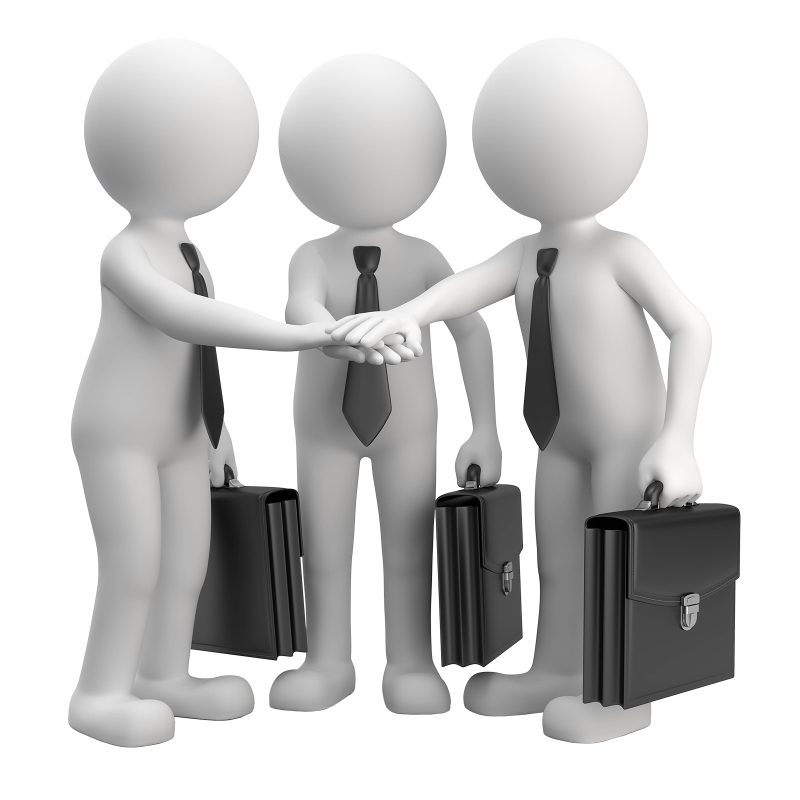 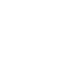 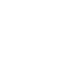 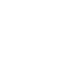 THE CHAPTER ONE
基本资料
点击输入内容点击输入内容
点击输入内容点击输入内容
点击输入内容点击输入内容
点击输入内容点击输入内容
点击输入内容点击输入内容
点击输入内容点击输入内容
01
基本资料 ·
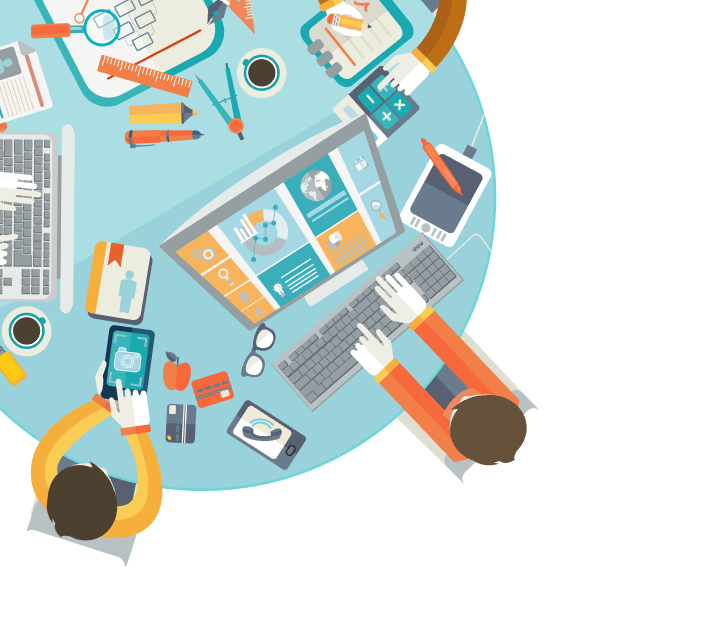 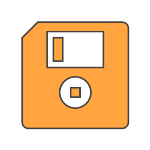 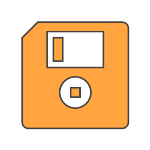 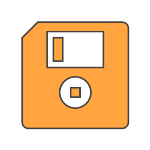 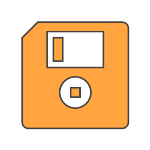 点击输入内容点击输入内容点击
点击输入内容点击输入内容点击
点击输入内容点击输入内容点击
点击输入内容点击输入内容点击
点击输入内容点击输入内容点击
点击输入内容点击输入内容点击
点击输入内容点击输入内容点击
点击输入内容点击输入内容点击
01
基本资料 ·
点击输入内容点击输入
点击输入内容点击输入
点击输入内容点击输入
点击输入内容点击输入
点击输入内容点击输入
点击输入内容点击输入
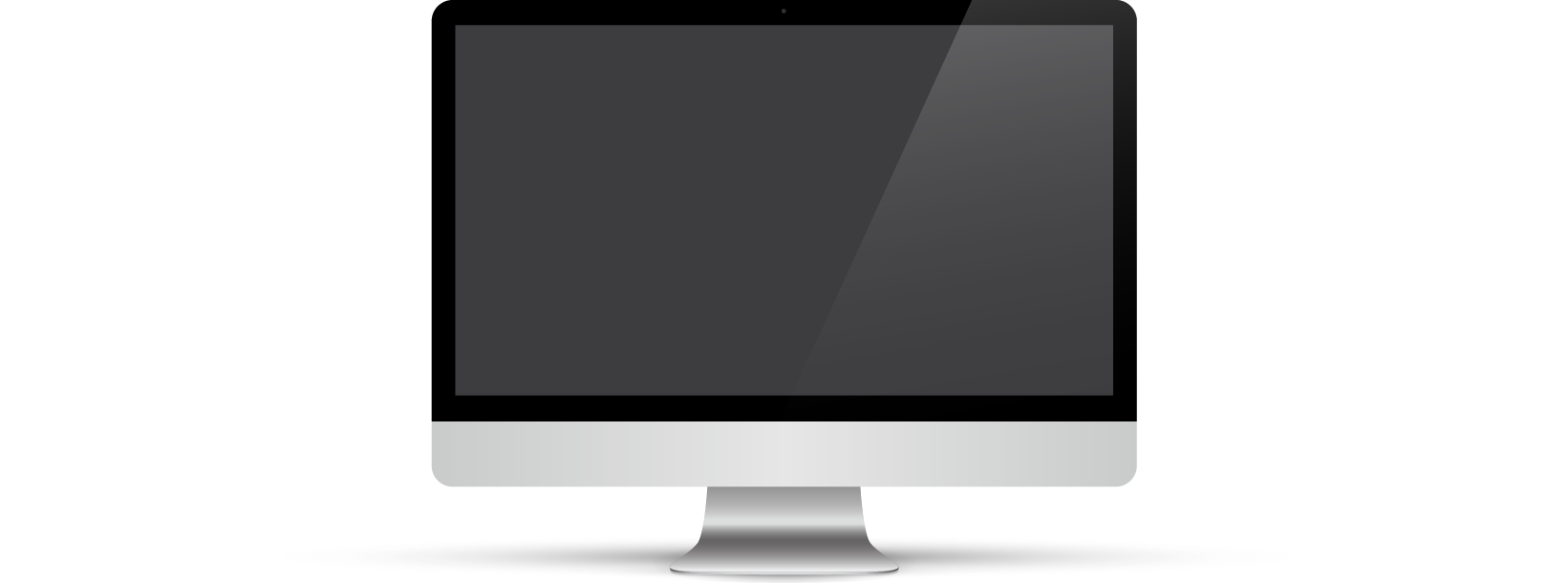 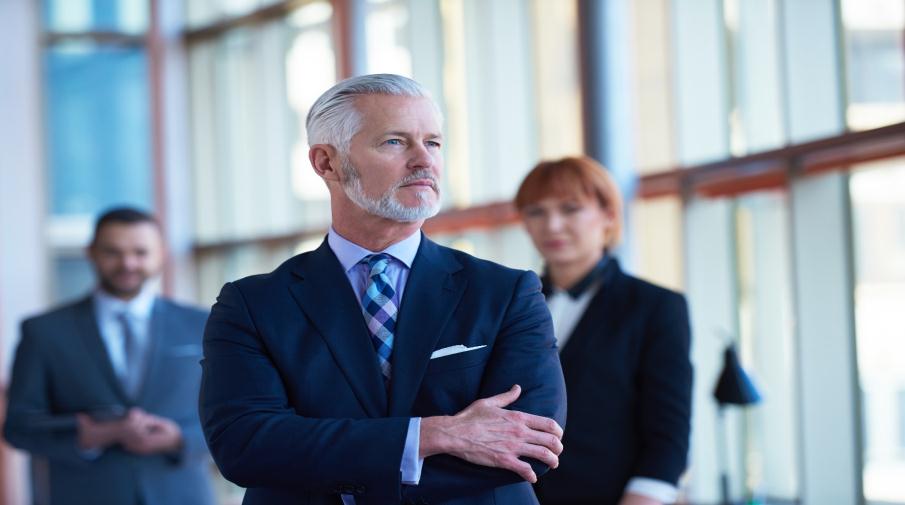 01
基本资料 ·
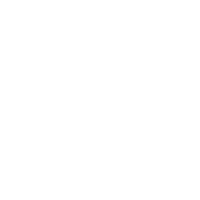 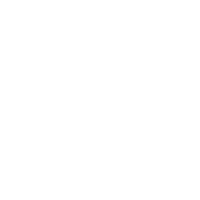 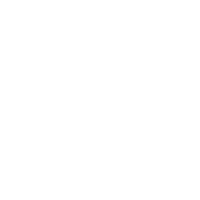 输入标题
输入标题
输入标题
点击输入内容点击
点击输入内容点击
点击输入内容点击
点击输入内容点击
点击输入内容点击
点击输入内容点击
点击输入内容点击
点击输入内容点击
点击输入内容点击
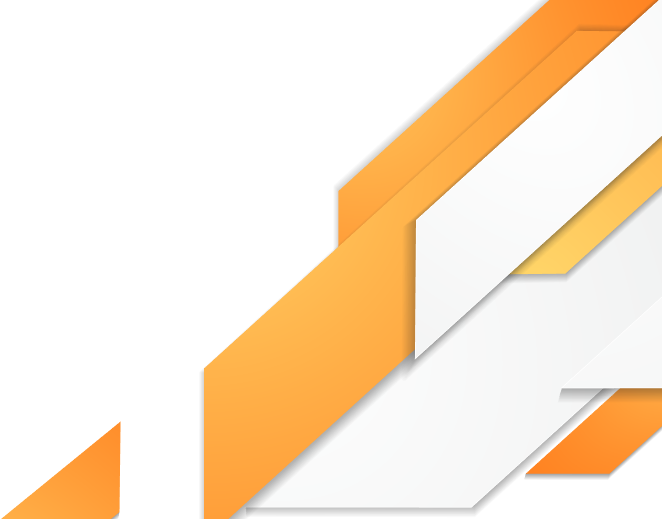 02 工作经历
2030 POST COMPETITION
02
工作经历 ·
Q2
Q3
Q4
Q1
45%
65%
80%
95%
点击输入内容点击输入内容点击输入内容点击输入内容点击输入内容
点击输入内容点击输入内容点击输入内容点击输入内容点击输入内容点击输入内容
点击输入内容点击输入内容点击输入内容点击输入内容点击输入内容点击输入内容
02
工作经历 ·
第一阶段
第二阶段
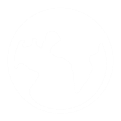 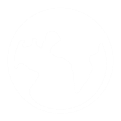 0%
点击输入内容点击输入
点击输入内容点击输入
点击输入内容点击输入
点击输入内容点击输入
点击输入内容点击输入
点击输入内容点击输入
02
工作经历 ·
第三阶段
第四阶段
100%
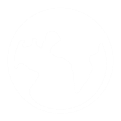 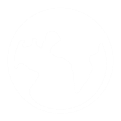 点击输入内容点击输入
点击输入内容点击输入
点击输入内容点击输入
点击输入内容点击输入
点击输入内容点击输入
点击输入内容点击输入
02
工作经历 ·
v
v
点击输入内容
点击输入内容
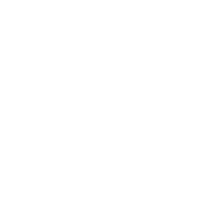 v
v
点击输入内容
点击输入内容
v
v
点击输入内容
点击输入内容
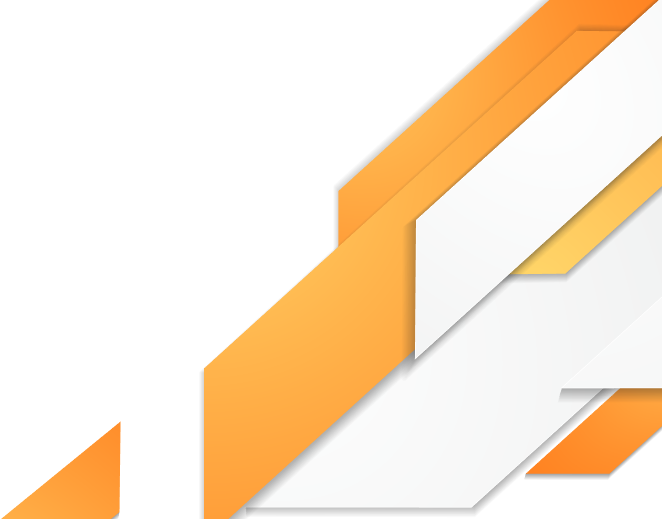 03 岗位认知
2030 POST COMPETITION
03
岗位认知 ·
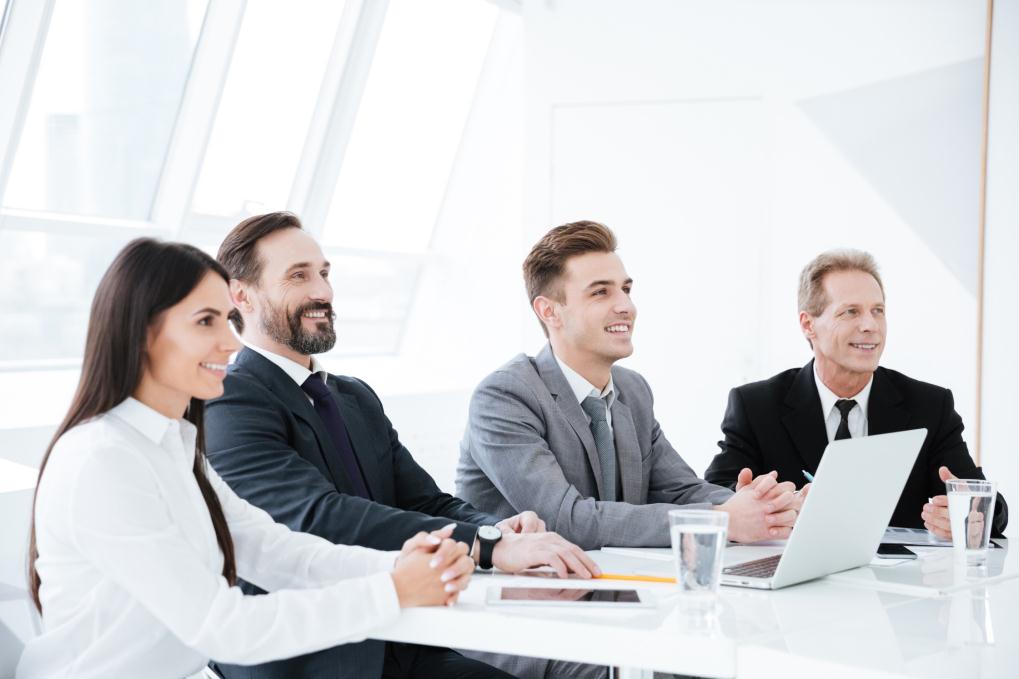 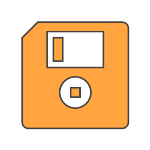 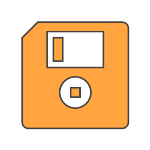 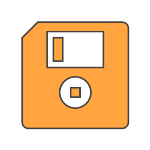 点击输入内容点击输入内容
点击输入内容点击输入内容
点击输入内容点击输入内容
点击输入内容点击输入内容
点击输入内容点击输入内容
点击输入内容点击输入内容
03
岗位认知 ·
THE CHAPTER THREE
岗位认知
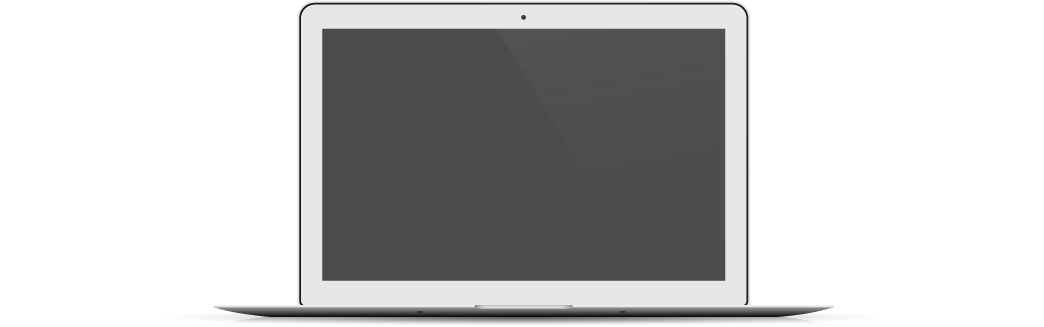 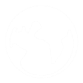 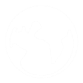 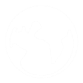 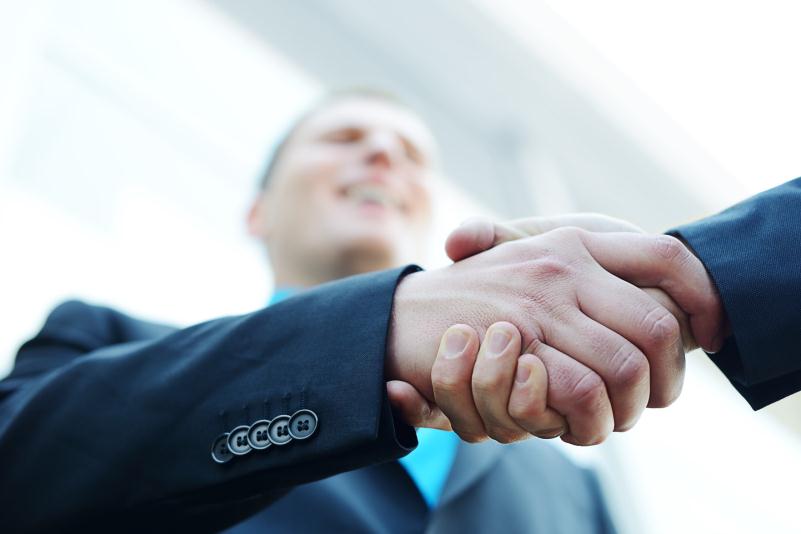 点击输入内容点击输入内容
点击输入内容点击输入内容
点击输入内容点击输入内容
点击输入内容点击输入内容
点击输入内容点击输入内容
点击输入内容点击输入内容
03
岗位认知 ·
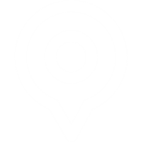 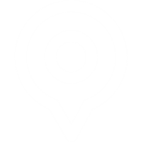 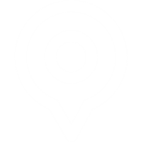 岗位职责
岗位职责
岗位职责
点击输入内容点击输入
点击输入内容点击输入
点击输入内容点击输入
点击输入内容点击输入
点击输入内容点击输入
点击输入内容点击输入
点击输入内容点击输入
点击输入内容点击输入
点击输入内容点击输入
03
岗位认知 ·
点击输入内容点击输入内容点击输入内容点击输入内容点击输入内容点击输入内容
点击输入内容点击输入内容点击输入内容点击输入内容点击输入内容点击输入内容
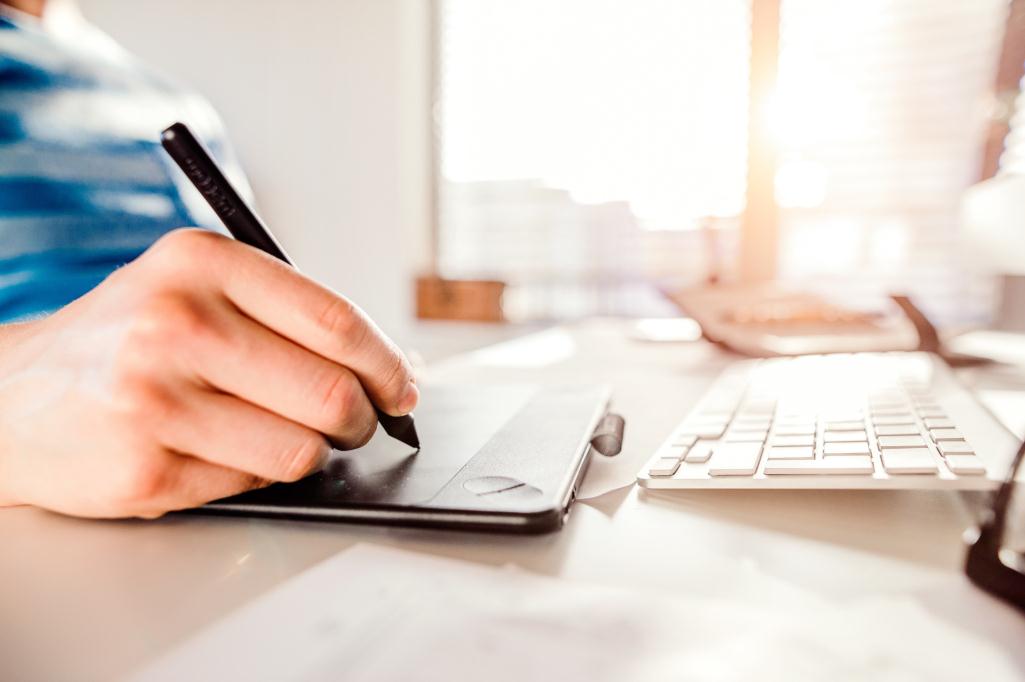 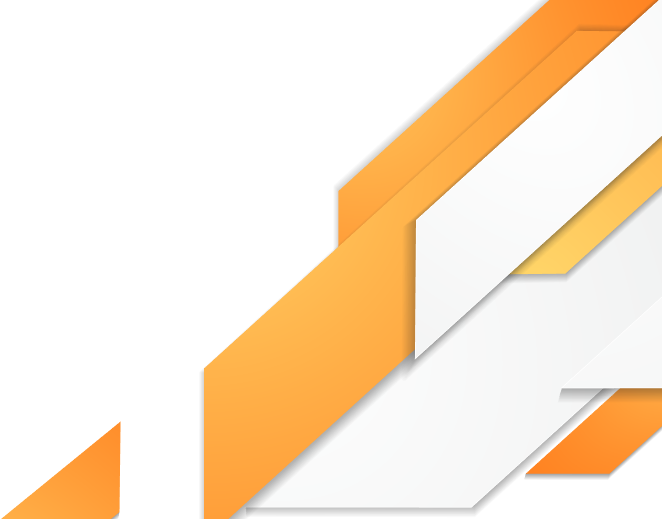 04 工作目标
2030 POST COMPETITION
04
工作目标 ·
THE CHAPTER FOUR
工作目标
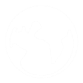 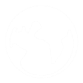 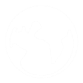 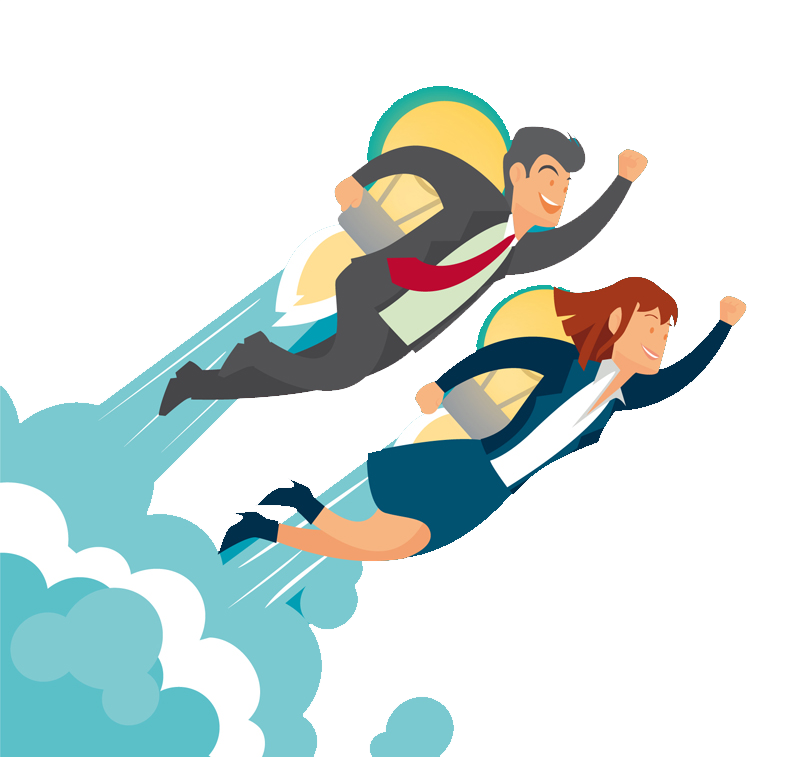 点击输入内容点击输入内容
点击输入内容点击输入内容
点击输入内容点击输入内容
点击输入内容点击输入内容
点击输入内容点击输入内容
点击输入内容点击输入内容
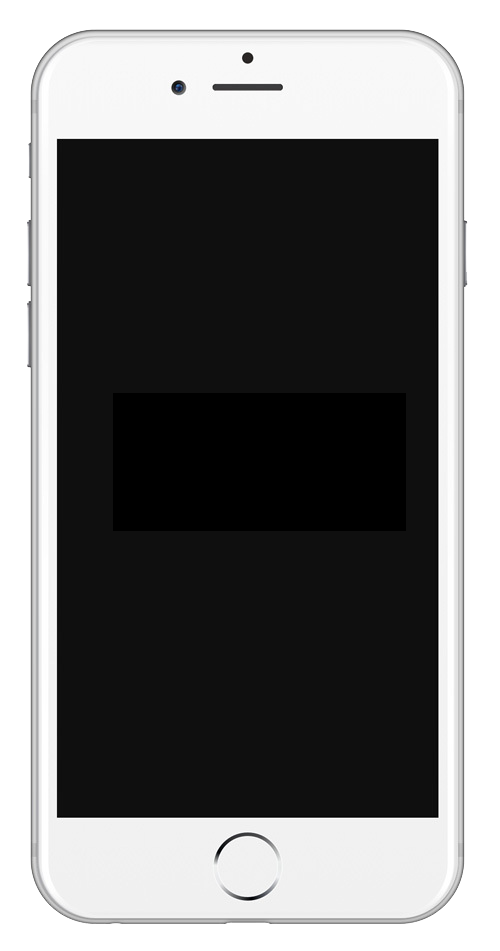 04
工作目标 ·
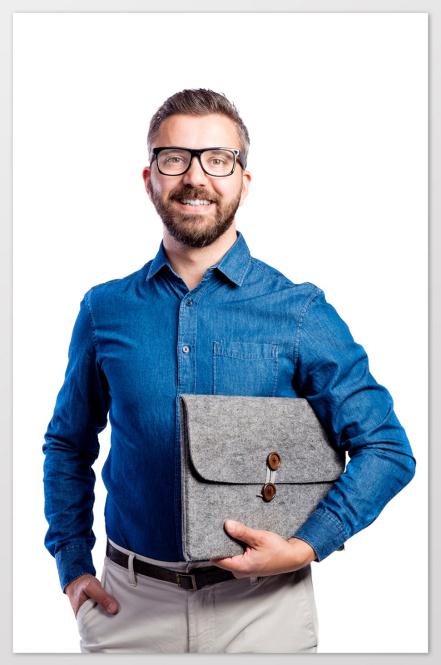 THE CHAPTER FOUR
明年计划
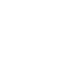 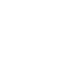 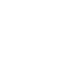 点击输入内容点击输入内容点击输入内容
点击输入内容点击输入内容点击输入内容
点击输入内容点击输入内容点击输入内容
点击输入内容点击输入内容点击输入内容
点击输入内容点击输入内容点击输入内容
点击输入内容点击输入内容点输入内容击
04
工作目标 ·
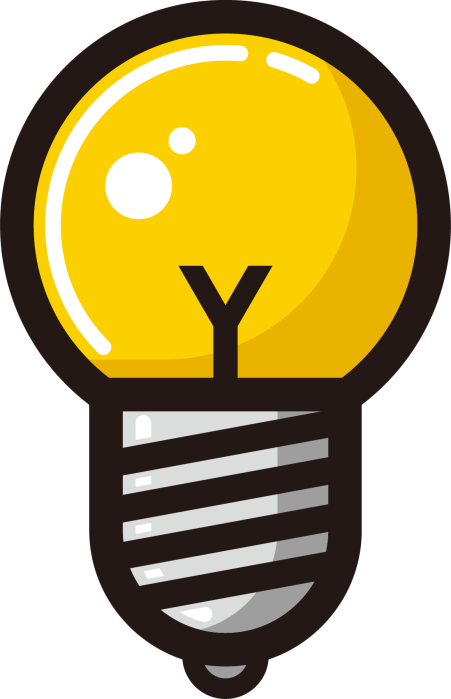 点击输入内容点击输入
点击输入内容点击输入
点击输入内容点击输入
点击输入内容点击输入
点击输入内容点击输入
点击输入内容点击输入
点击输入内容点击输入
点击输入内容点击输入
点击输入内容点击输入
点击输入内容点击输入
点击输入内容点击输入
点击输入内容点击输入
04
工作目标 ·
点击输入内容点击输入内容点击输入内容点击输入内容点击输入内容点击输入内容
点击输入内容点击输入内容点击输入内容点击输入内容点击输入内容点击输入内容
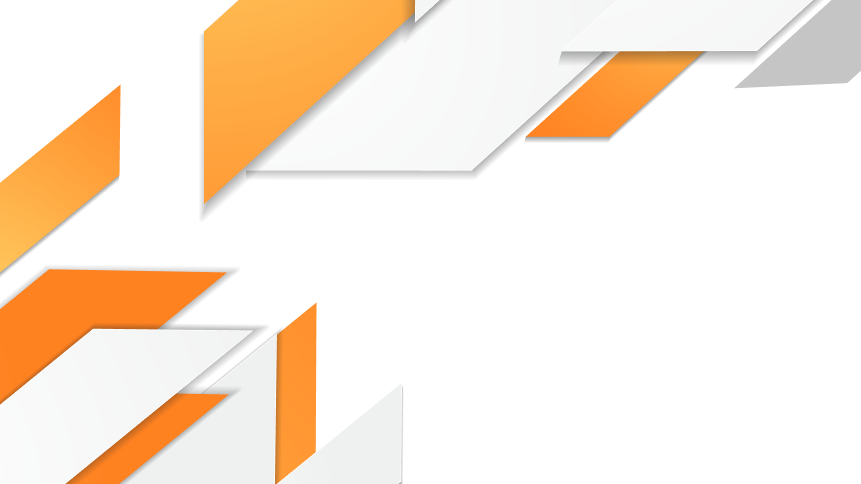 感谢您的观看
2030 POST COMPETITION